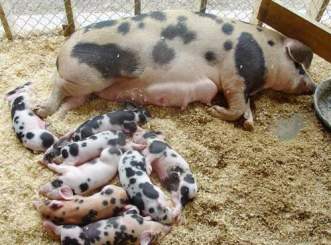 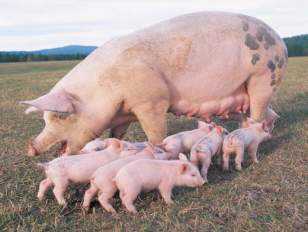 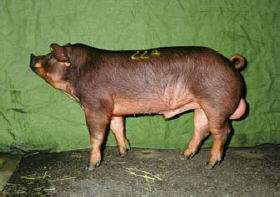 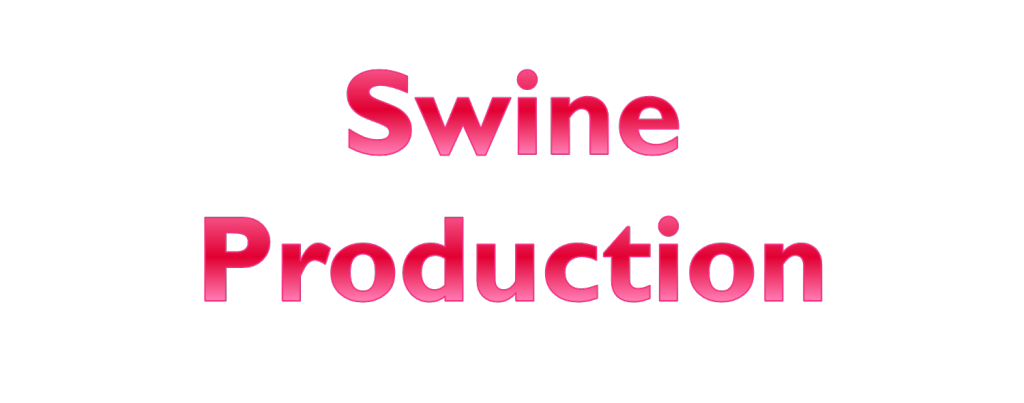 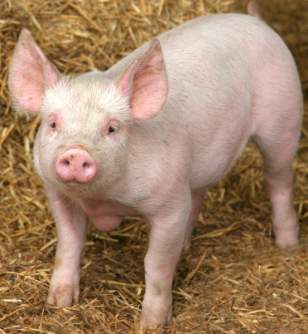 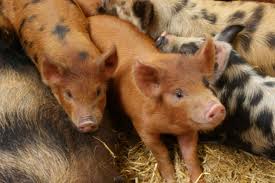 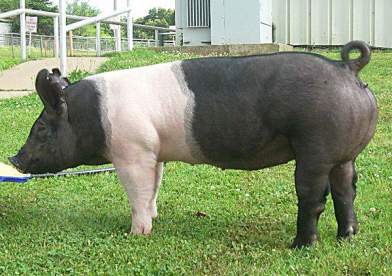 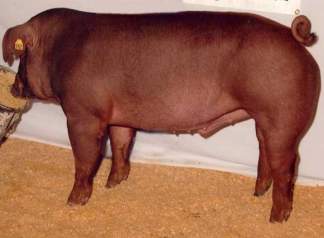 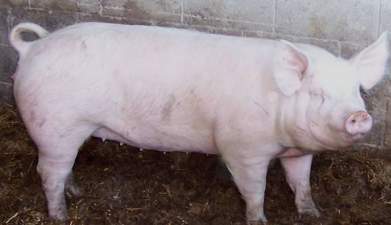 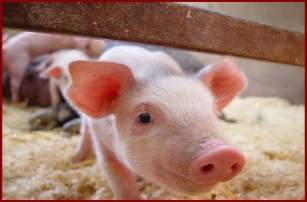 Objectives
Terminology
Breeds
Management Practices
Feeding
Show Preparation
Animal Behavior
Animal Growth and Development
Animal Health
Evaluation
Terminology
Boar
A male of breeding age
Berkshire
Sow
A mature female that has produced young.
Hampshire
Gilt
An immature female
Spots
Barrow
A castrated male
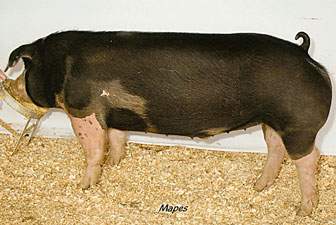 Poland China
Farrow
Act of giving birth
Yorkshire
Feeder Pig
A weaned pig ready to finish for slaughter
Pietrain
Needle teeth
Set of 8 very sharp teeth in swine that are usually removed from days old piglets to prevent injury to other piglets and sow’s udder.
PSE (Pale, Soft, Exudative
Meat characterized by its pale color, lack of firmness, and fluid (exudate) dripping from its cut surfaces.
Back to Objectives
Breeds
Berkshire
Originated in England
Black color, white points and nose
Short faced with erect ears
Early-maturing
Juicy, flavorful, tender meat
Chester White
Developed in the United States
White with drooping ears
Large litters and excellent mothering ability
Duroc
Developed in the United States
Reddish brown in color
Drooping ears
Quick muscle growth
Aggressive
Hampshire
Developed in the United States
Black with a white belt and erect ears
Well-muscled, rapid growers
Excellent mothers
Good tempered
Good carcass quality
Landrace
Originated in Denmark
White in color with huge drooping ears
Longer than other breeds because of extra vertebrae
More confinement adaptable
Pietrain
Originated in Belgium
Black and white spotted with erect ears
High proportion of lean to fat
Often carries the gene for Porcine Stress Syndrome 
Purebreds rare, instead used in crossbreeding programs
Poland China
Developed in the United States
Black with white patches, drooping ears, and large size 
Maximum weight at any given age
Excellent feeders – gain readily
Quiet nature and hardy constitution
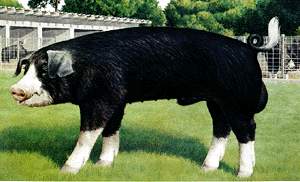 Spotted Swine
Developed in the United States
Black and white spotted with drooping ears
Able to transmit their fast-gaining, feed efficient, meat qualities to their offspring
Vietnamese potbelly
Developed in Vietnam
Average 3-ft long, 15-inches tall, and 70 – 150 lbs
Solid black to solid white with a variety of spots
Used as pets
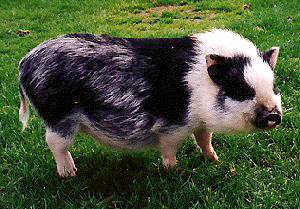 Yorkshire
Originated in England
White with erect ears
 “Mother breed”- large litters and excellent milking, and mothering ability
Muscular with high proportion of lean meat
Back to Objectives
Management Practices
Methods of Identification
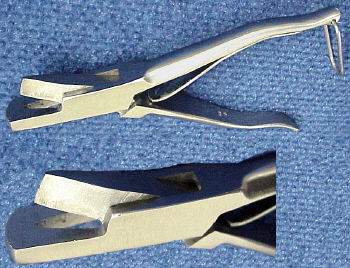 Ear notching
Ear tags
Ear tattooing
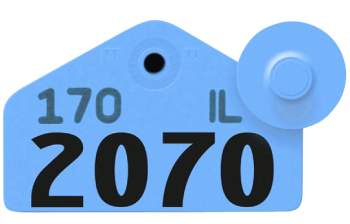 Ear Notches
Method of permanent identification
Pigs are ear notched using a special type of pliers that leave a V shape in their ear.
Ear Notching
Depicts both a litter and individual number.
Litter number is placed in the right ear
Pig number placed in the left ear
Ear tags
Easily read identification
Usually used once you have selected which pigs you will keep.
Available in different shapes
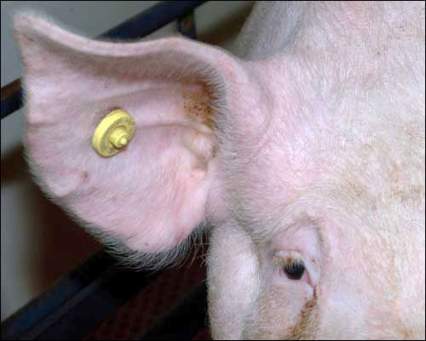 Ear tattooing
Another form of permanent identification
The thinner part of the lower ear is most suitable for tattooing.
Processing piglets
Recommended 1-4 days post weaning.
The steps of processing are:
Clip needle teeth
Cut navel cord
Iron injection
Dock tails
Castrate males
Ear notch
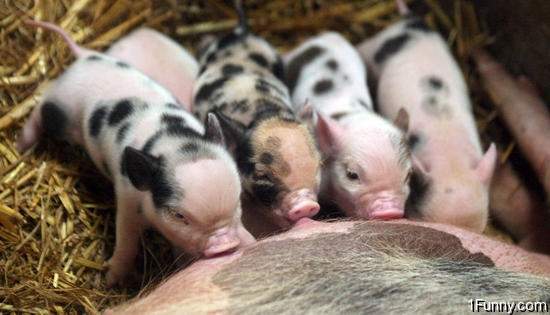 Clip needle teeth
Piglets have 8 needle teeth located on the sides of upper and low jaws 
Clipped to prevent biting of littermates or the sows udder
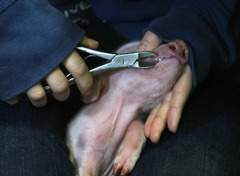 Cut navel cord
Cut to approximately 1 to 1 ½ inches in length and dipped in iodine solution.
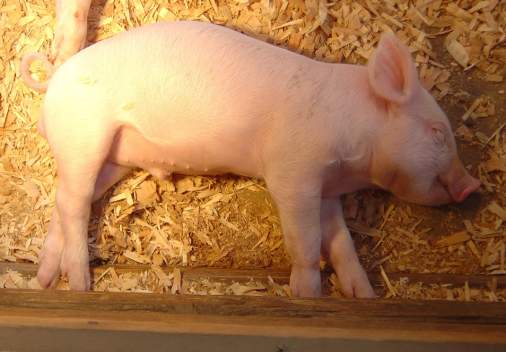 Iron injections
Given to prevent anemia which can result due to the low iron content of milk.
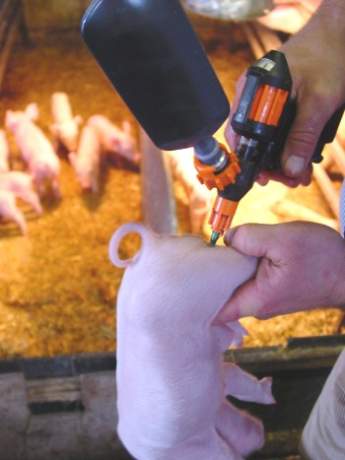 Dock tails
Cut to about 1 inch with side cutters
Prevents tail biting and cannibalism by pen mates and possible infection of tail or spinal cord
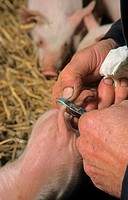 Castration
Performed on male market hogs to prevent undesirable boar odor or taint associated with cooked pork from intact males
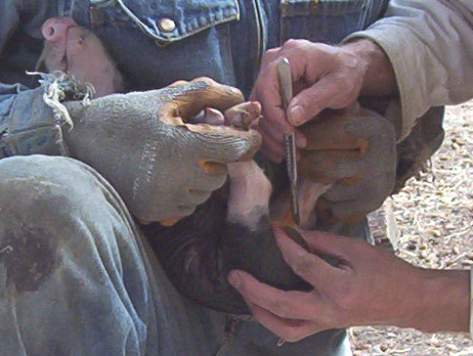 Ear Notching
Identifies which litter pigs came from and so determine reproductive ability of sows. 
Identifies individual pigs
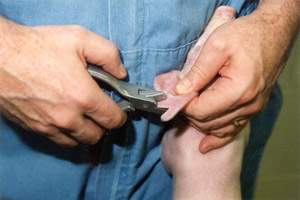 Farrowing
Sows moved into farrowing crates or pens one week before farrowing date.
Once farrowing begins, piglets should be delivered in 15-20 minute intervals
Piglets average 2.5 - 4 lbs.
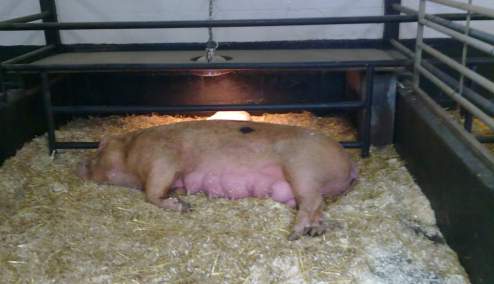 Indications of Farrowing
Restlessness
Swelling of vulva
Fullness of udder
Milk letdown
Fluids present from vulva
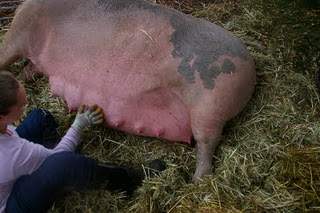 Farrowing Facilities
Clean, dry, and draft-free
Temperature of 65°F to 75°F with supplemental zone heat for piglets
Guardrails about 6” from pen wall and 8” up from floor to prevent crushing
Crates to restrict the sow - typically 5’ wide and 7’ long
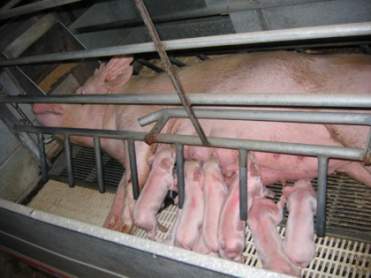 Back to Objectives
Feeding
feeding program
Must balance cost and nutrient requirements
Feed according to the requirements of the animal’s stage of development 
Some factors affecting nutrient requirements:
Quality of the diet: energy, by-products, molds, etc… 
Breed, sex, and genetics of pigs
Stage of development of pig 
Amount of time to finish pig
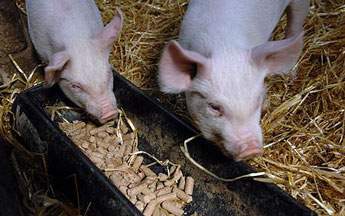 Feeding Practices
Self feeders allows young pigs to feed at will 
Environmental temperature can affect appetite
Ideal temperature is 60 to 70° F.
Wetting pigs down on hot days will cool them off and improve appetite
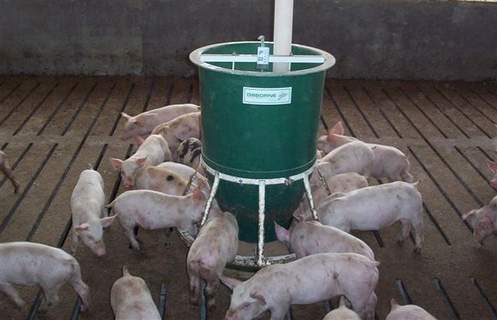 Water
Water is the most essential nutrient required by a pig
Always provide fresh, clean water 
If pigs are kept outdoors, haul warm water to them during cold weather
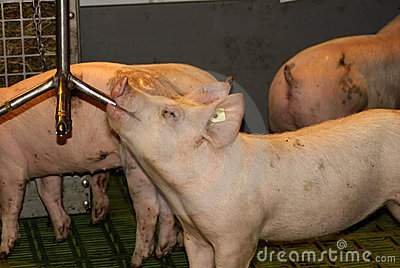 Back to Objectives
Show preparation
Handling pigs
Move slowly and deliberately when driving pigs
Spend time with the pig to help it adjust to human interaction
Practice show ring activities at home and again upon arrival to a show.
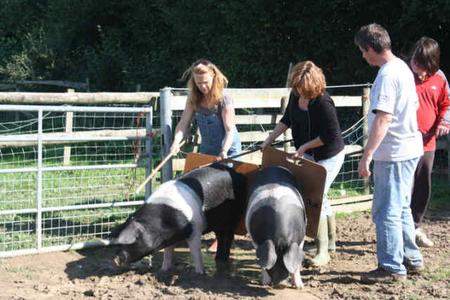 Exercise
Begin exercising pigs two months before a show
Pigs do not sweat.
Use caution when exercising to prevent overheating 
Use a whip or livestock cane to teach pigs to respond to commands such as turning. 
Do not strike on the ham or hip this will cause the pig to arch it’s back and look unnatural. 
Use gentle taps around the head
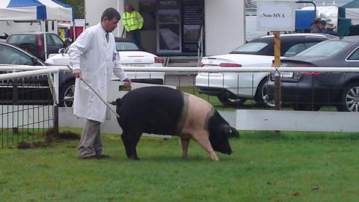 equipment
garden hose (to wash pig) 
rubber boots 
small brush that fits in the pocket of your pants 
scrub brush 
mild soap
clippers 
cane 
rags (to wash out ears and wipe off feet) 
water bucket and feed pan
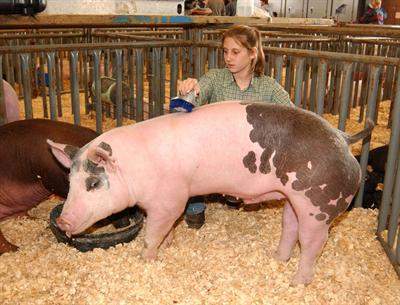 Back to Objectives
Animal Behavior
Development of Behavior
Genetics and experience determines how an animal behaves
Some pigs are genetic carriers of a porcine stress gene(PSS)
This can cause increased excitability and nervousness
Can even lead to death due to extreme stress
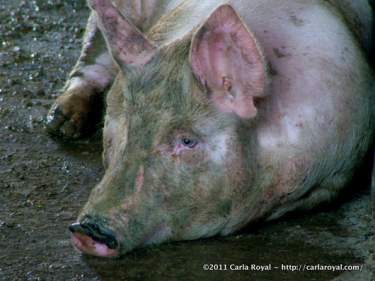 Intelligence
Pigs are intelligent and curious
They learn quickly and respond well to positive reinforcement. 
It is important to make new experiences positive
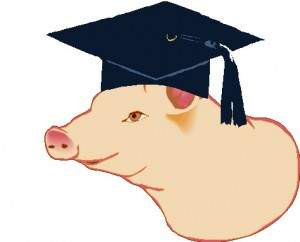 Behavior
Pigs frighten easily to unfamiliar sights, smells, and sounds
Sensitive to sharp contrast
A pig may balk if it sees shadows, puddles, bright spots, change in flooring type or texture, or drains
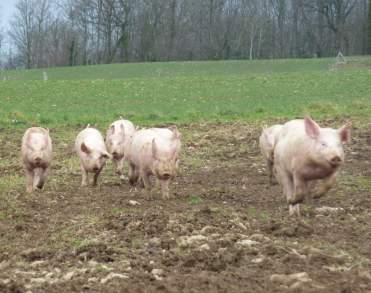 Social Hierarchy
The social organization established when unacquainted pigs are initially mixed together
They fight by mouth-to-neck attacks with strong thrusts sideways and upwards, to establish a dominance hierarchy
Hierarchy typically established within 24 hours
Aggression drops dramatically after about one hour
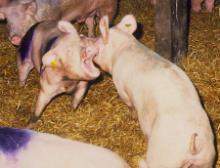 Rooting
“Rooting” is when the pig tucks its head and uses its snout to push up whatever it comes in contact with. 
Natural as opposed to learned behavior
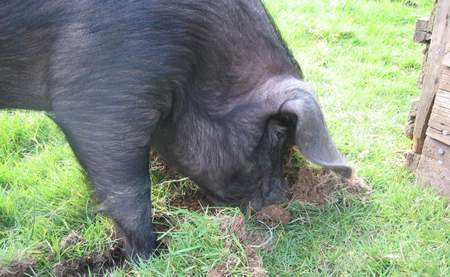 Temperature Regulation
Mature pigs are susceptible to hot conditions
Seek shade and wallow in mud or water 
more active at night 
Build nests to provide shelter from environmental extremes.
Young pigs are sensitive to cold 
huddle with littermates -
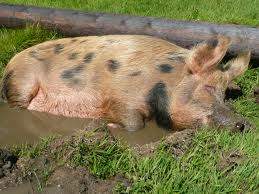 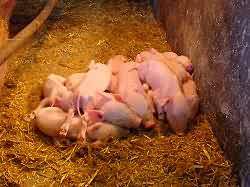 Back to Objectives
Animal Growth  and Development
Measures of growth
Birth weight
Weaning weight
Days to 270-280 lbs
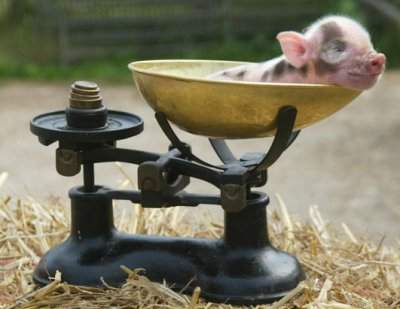 Efficiency of growth
Defined as units of feed per unit of gain
In swine, the feed conversion is 3.5:1 
Every 3.5 lbs. of feed should result in one pound of gain.
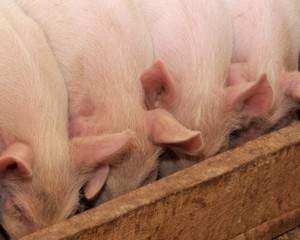 Puberty and Gestation period
Puberty: 5-8 months of age
Gestation length: 110-120 days (114 average)
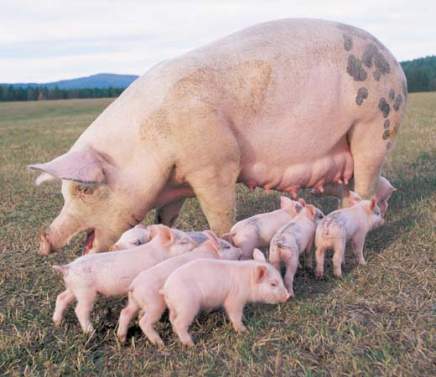 Back to Objectives
Animal Health
Diseases
Swine Dysentery (Scours)
Body system affected: gastrointestinal
Cause: bacteria
Type of swine affected: 8-14 weeks old
Treatment: antibiotics, sanitation
Symptoms: slows growth of pig; loose, frequent, off-colored feces; lethargy; dehydration
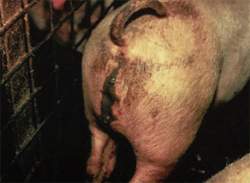 Actinobacillus(Haemophilus Pneumonia)
Body system affected: respiratory
Cause: bacteria
Type of swine affected: growing-finishing swine
Treatment: antibiotics
Prevention: Vaccine
Symptoms:  abdominal breathing, high fever, sudden death
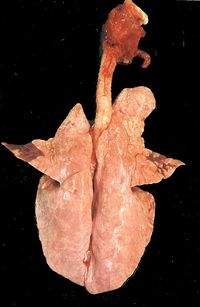 Leptospirosis
Body system affected: reproductive
Cause: bacteria
Type of Swine affected: boars and sows
Prevention: vaccination program
Symptoms: results in abortion and stillbirths
Transmissible to humans
Porcine Reproductive  and Respiratory Syndrome
Body system affected: reproductive and respiratory
Cause: virus
Type of swine affected: all 
Symptoms: birth of premature litters; stillborns; increased preweaning illness in piglets; respiratory disease in the nursery
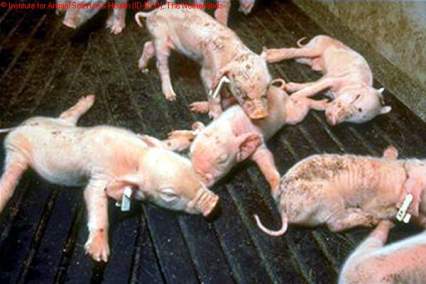 Porcine Stress Syndrome(PSS)
Body system affected: nervous
Cause: genetic
Symptoms/signs: the onset is sudden with muscle tremors, twitching of the face and rapid respiration, skin becomes red and blotched. 
Treatment: ineffective 
Prevention: cull animals that carry the gene
PSS Cont’d
Presence of the porcine stress gene in the show pig industry is one of the contributors to “dead or downer” pigs and poor pork quality. 
Stress positive pigs exhibit  extreme nervousness and excitability when exposed to stressful situations resulting in PSE pork and increased death loss.
Show pig producers should use animals that are stress gene negative (NN) to prevent these problems.
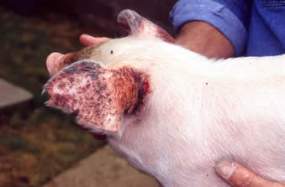 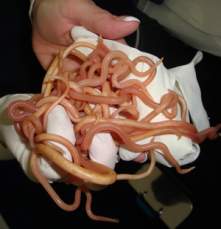 Parasites
Common Types: Mange, Lice, Roundworms,  Threadworms, and Nodular worms
Causes: lack of sanitation
Treatment: spraying with insecticides for mange and lice use of deworming agents on worms
Symptoms: presence of the parasite on the hair or in the feces, loss of hair and scaling of skin, reduced performance.
Back to Objectives
Evaluation
Areas to evaluate
Muscle: forearm, shoulder, top, loin, rump, ham
Fat cover: jowls, behind the shoulder, over the top, rear and fore flanks and underline
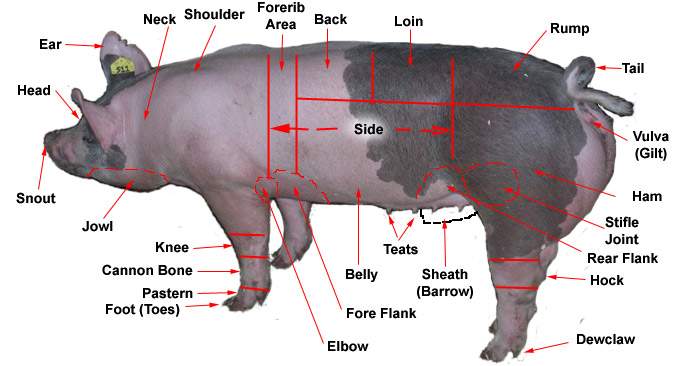 Soundness
Pig should grow, develop, and move correctly
Front legs are straight when viewed from the front
Toes should point straight forward and each toe should be the same size
Rear legs should be straight when viewed from the rear of the pig
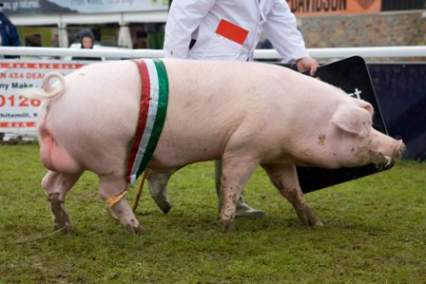 Muscle
Wider through the center and lower part of the ham than the top (rump) part. 
The loin should be wide with a deep groove down the center and rounded on the edges (butterfly shape). 
Wide in the shoulders and chest floor
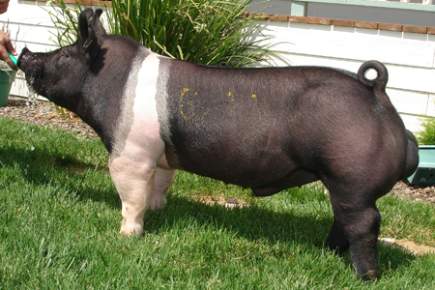 Frame Size
Refers to the skeletal size of the pig
Should have a long neck, tall with long legs, and long body
Long from shoulder to ham.
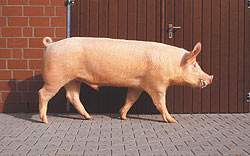 General appearance
Referred to as “eye appeal”
Pig should appear balanced
Blemishes apparent in a young pig are often magnified in a finished pig
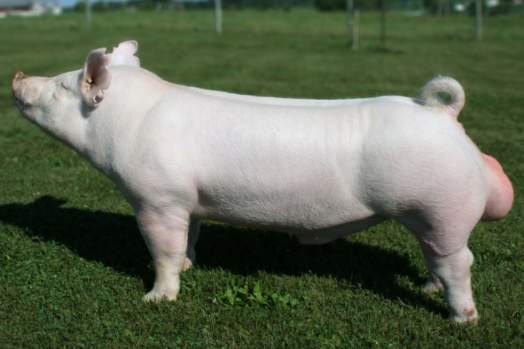 Back to Objectives
References
http://www.dpi.qld.gov.au/27_4705.htm
http://www.thejudgingconnection.com/pdfs/Swine_Nutrition.pdf
http://extension.usu.edu/cyberlivestock/files/uploads/Basic_Show_Pig.pdf
http://ucce.ucdavis.edu/files/filelibrary/2328/18366.pdf
http://ag.arizona.edu/pubs/animal/az1055.pdf
http://www.pork.org/filelibrary/youth/PQA%20youth%20HAN%20LING%20VERSION7.pdf
http://ylsp.bae.ksu.edu/categories/lesson/5
http://dasweb.psu.edu/pdf/4hmarketswine.pdf